Способы работы с текстом
Зона ближайшего развития. Л. Выготский
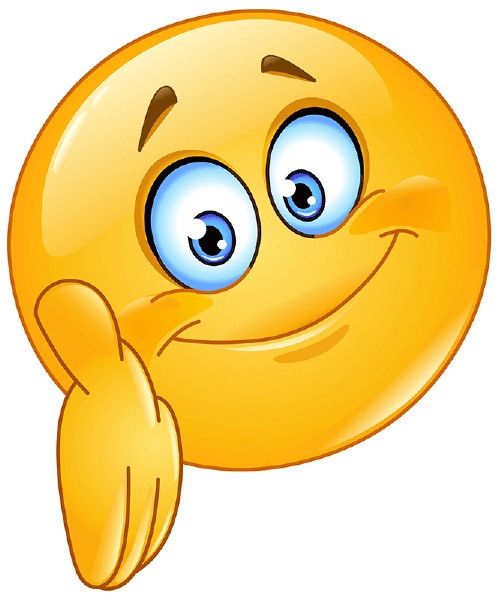 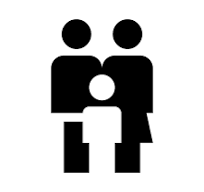 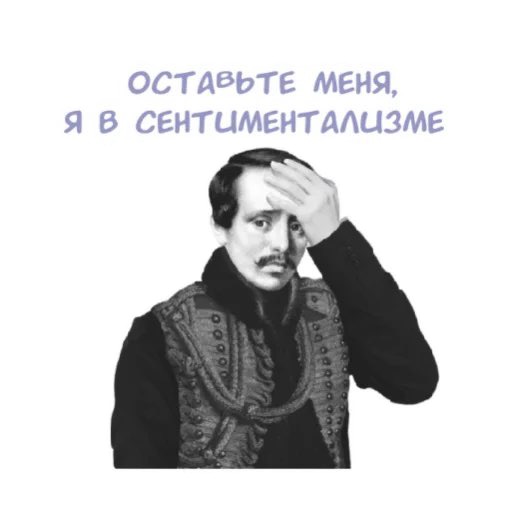 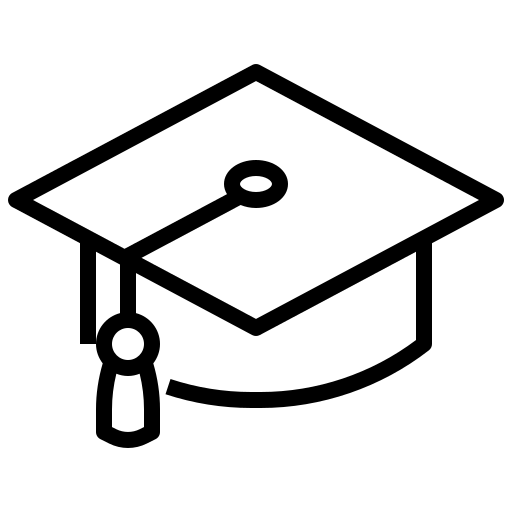 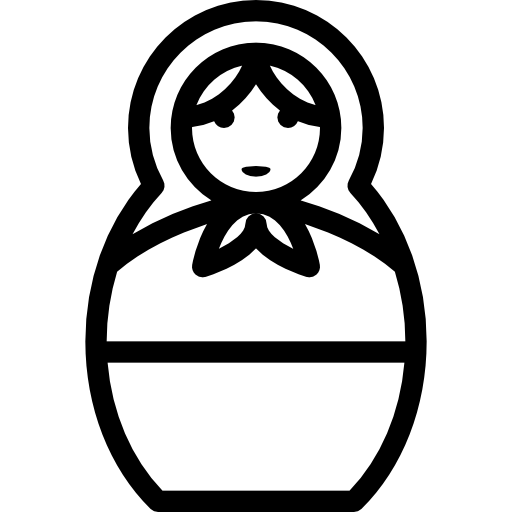 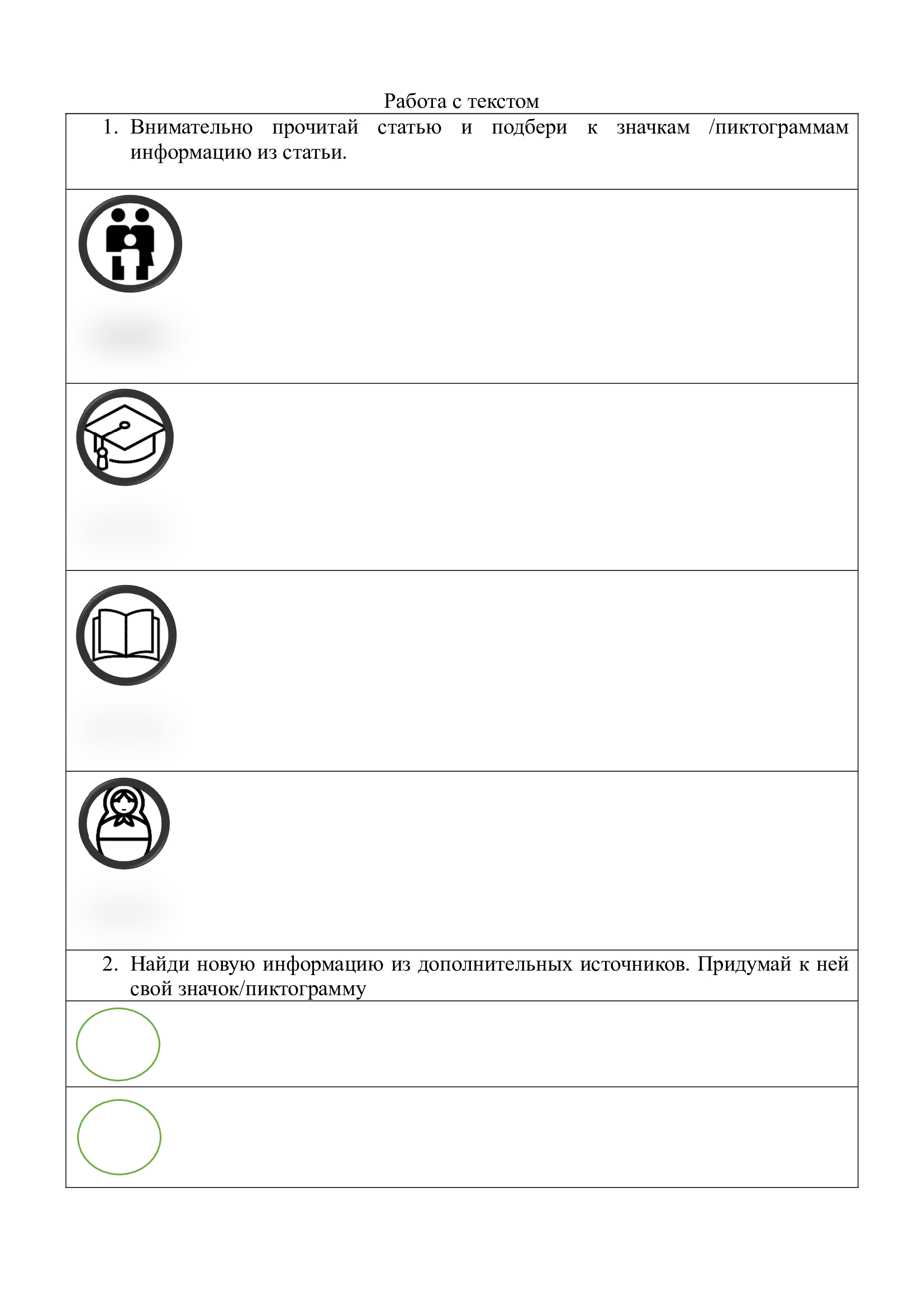 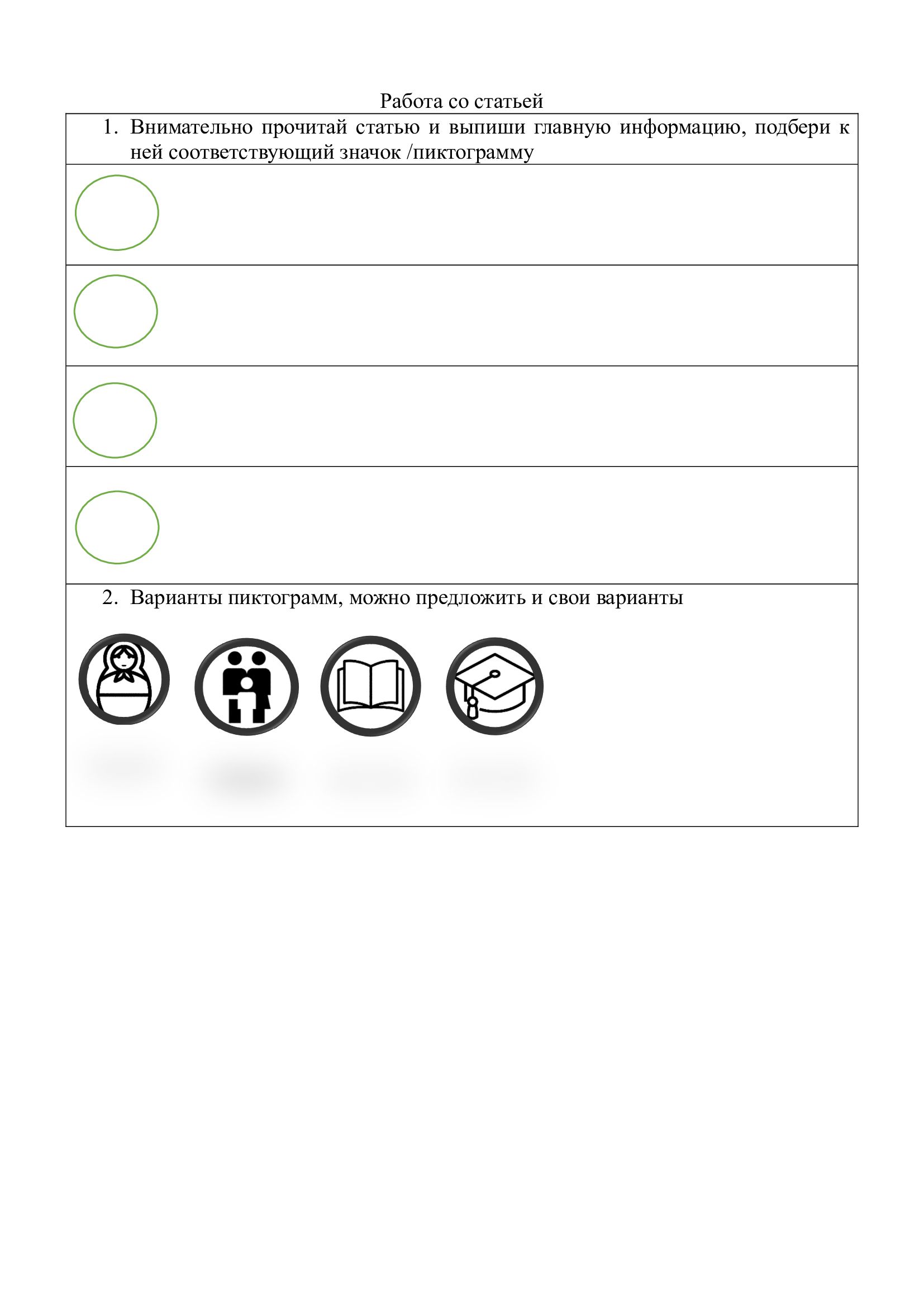 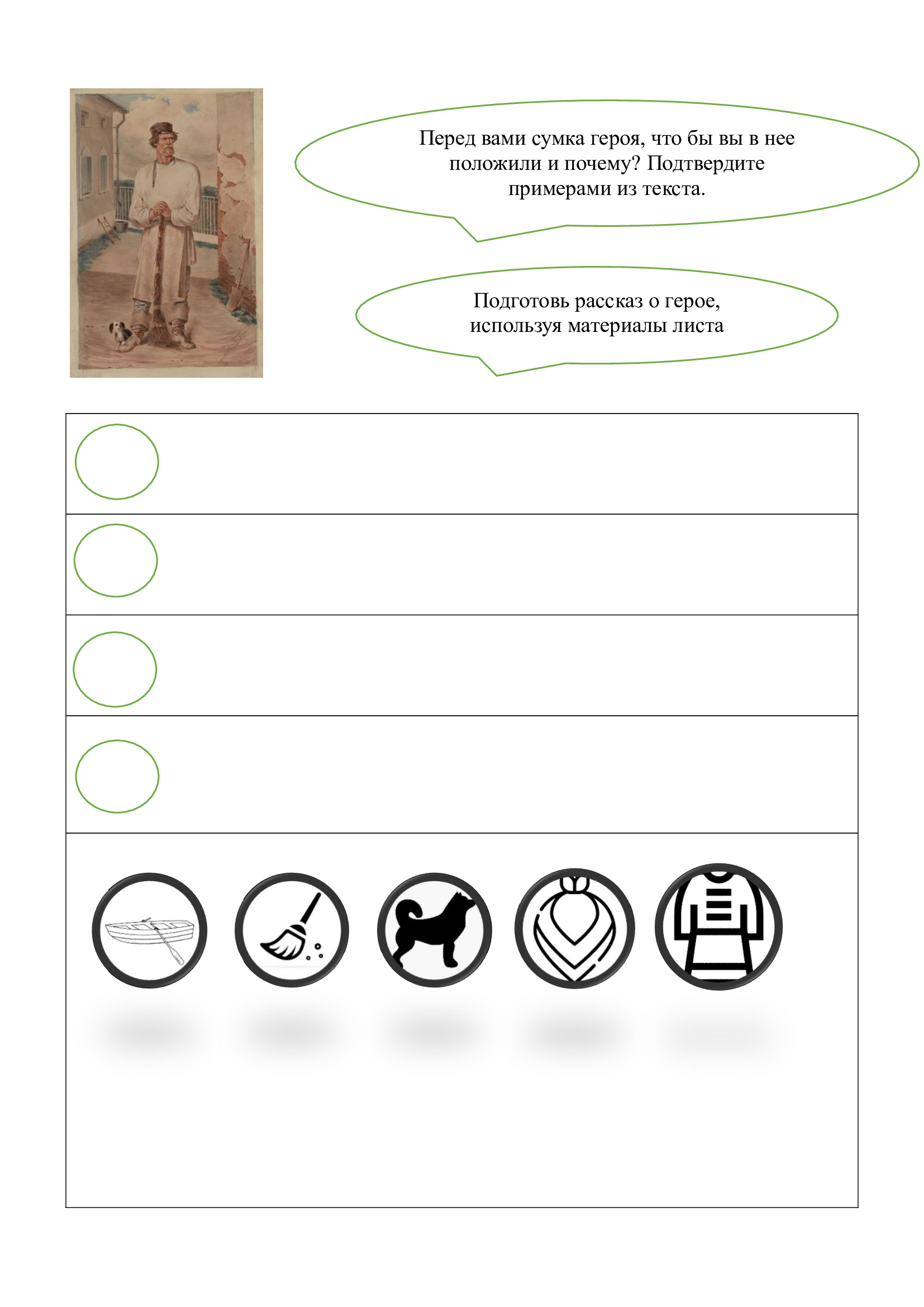 Варианты работы с пиктограммами
Сумка героя 
Работа со статьей учебника
Лексическая работа. Дайте ЛЗ следующим словам и подберите к каждому слову пиктограмму. 
Словарь произведения/статьи/параграфа. Перед вами слова, определите ЛЗ. Распределите слова по тематическим группам (даны пиктограммы). Например, "Люди. Род деятельности», «Дом. Предметы быта» и пр.
Проектные задания, индивидуальный проект, НИР
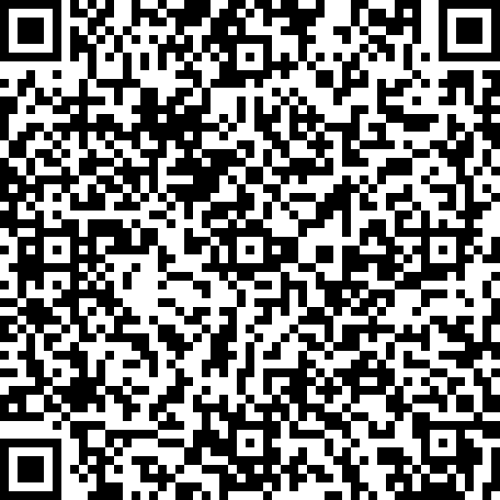